3.2.22

LO – I can count in tenths.
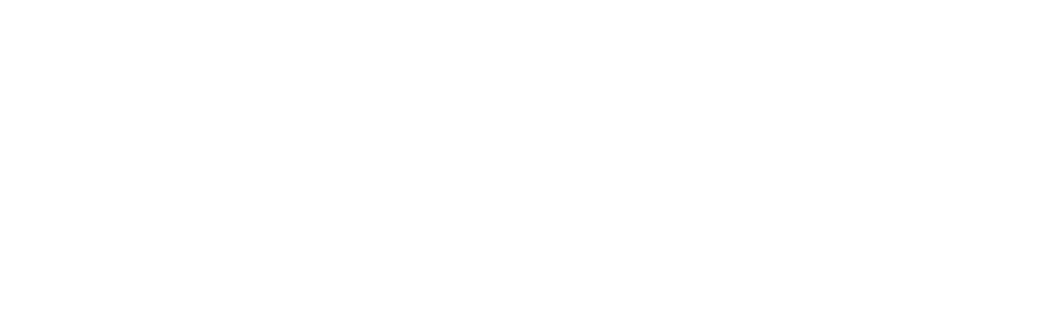 TTYP about the answers to the questions on the following slide.
Year 4 | Week 5 | Day 1
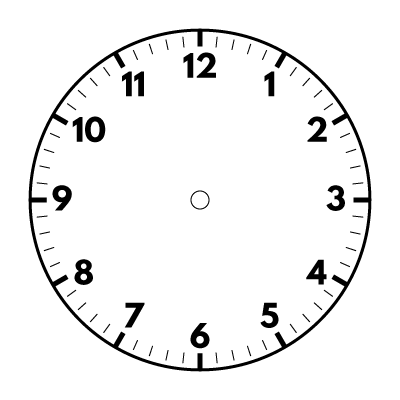 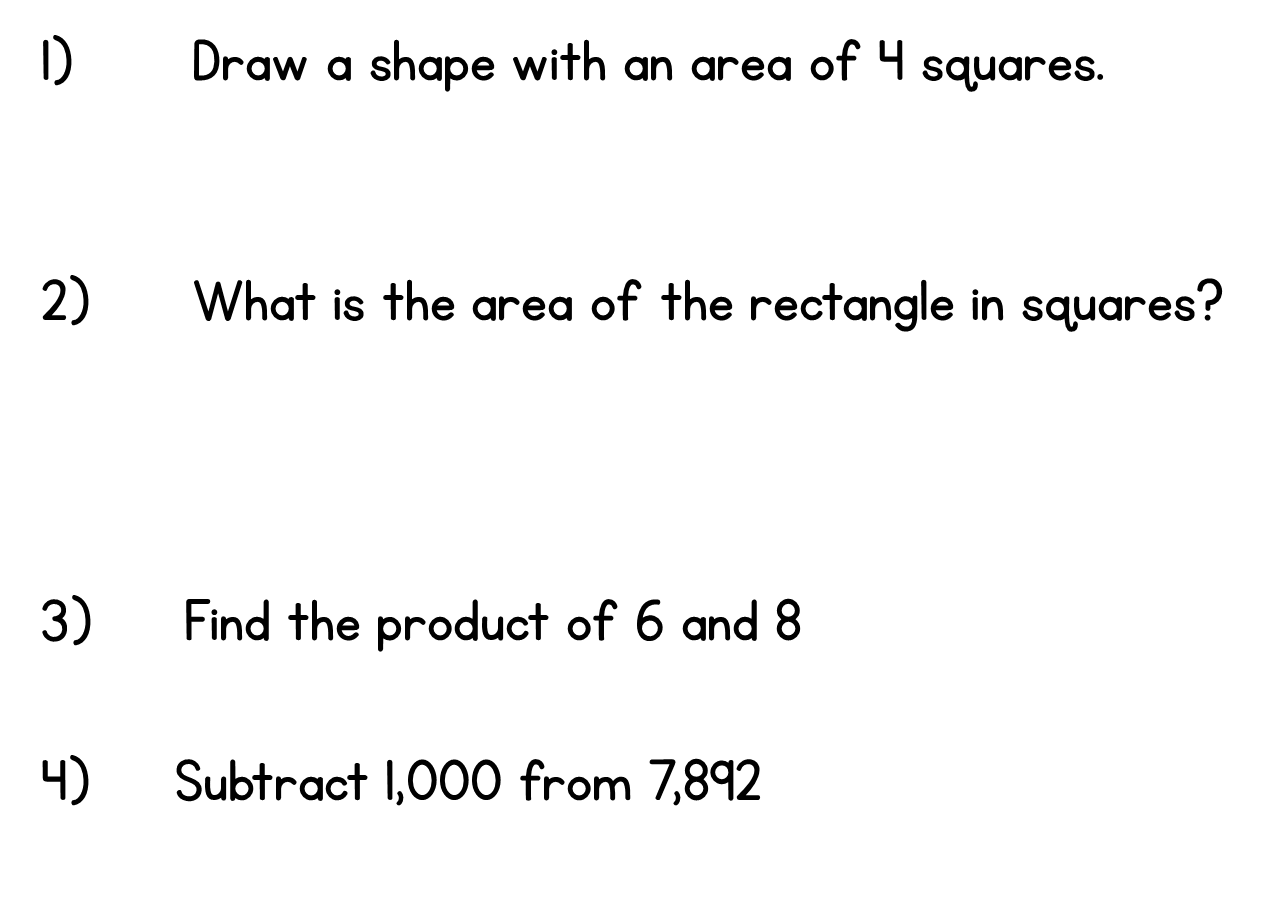 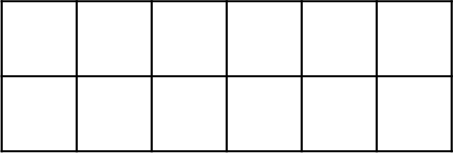 Day 1
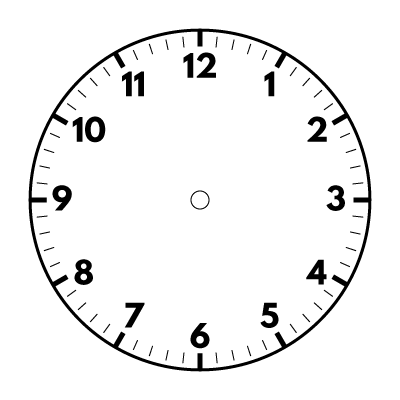 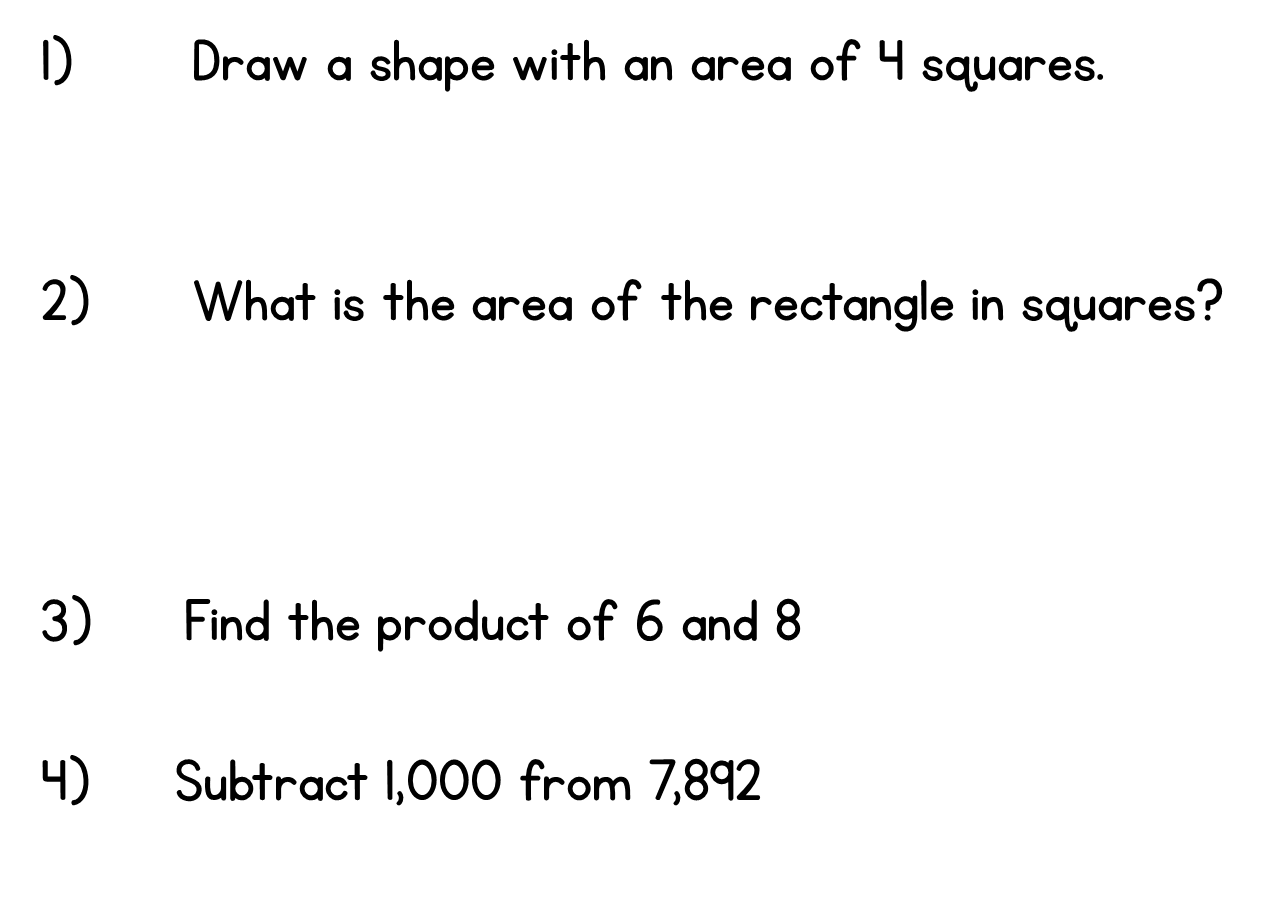 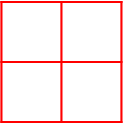 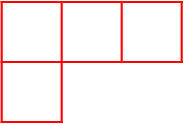 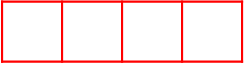 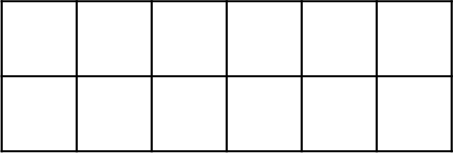 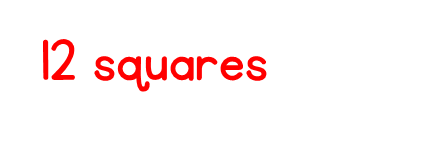 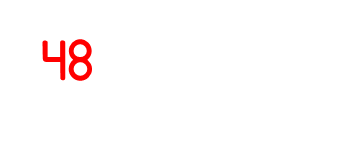 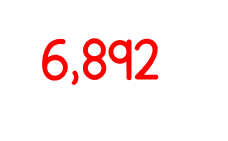 What fractions of the cubes are each colour?







Which of the fractions above are unit fractions?

Which of the fractions above are non-unit fractions?
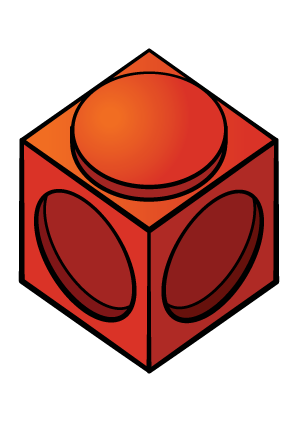 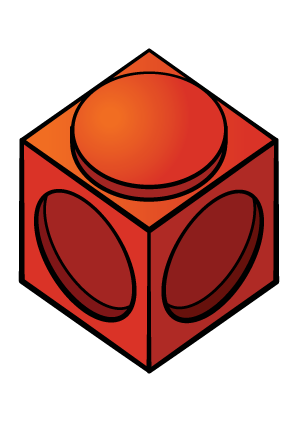 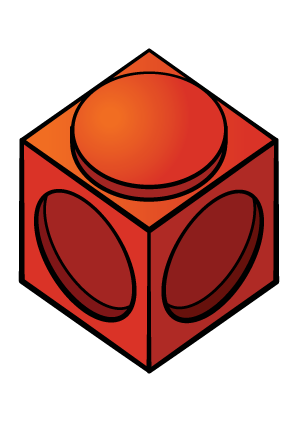 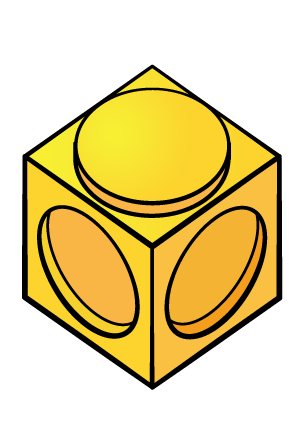 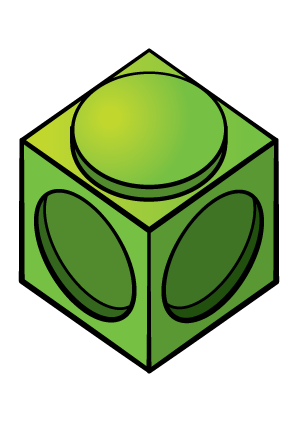 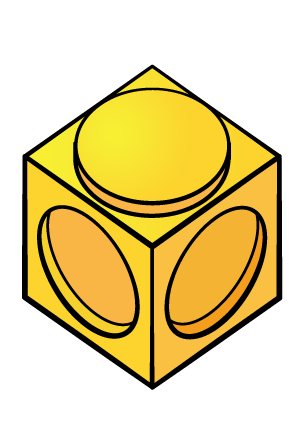 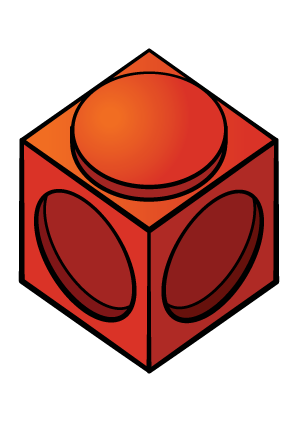 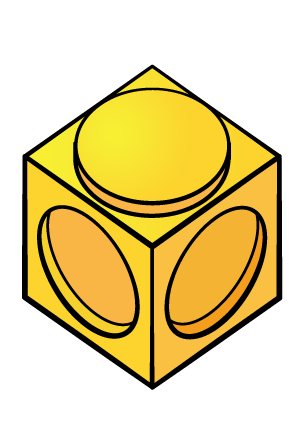 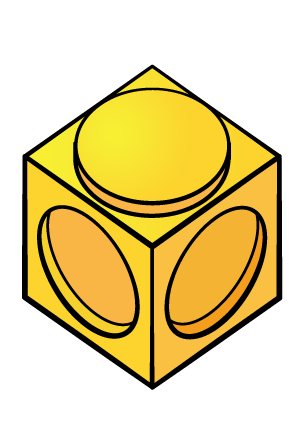 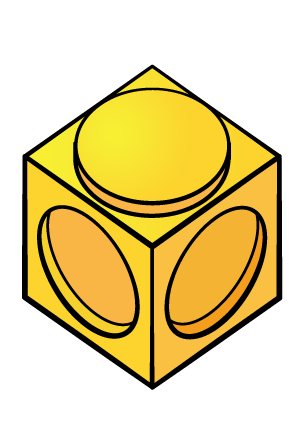 What fractions of the cubes are each colour?







Which of the fractions above are unit fractions?

Which of the fractions above are non-unit fractions?
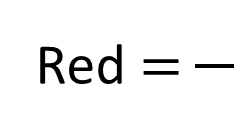 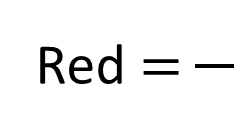 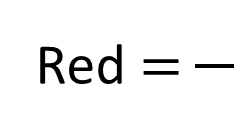 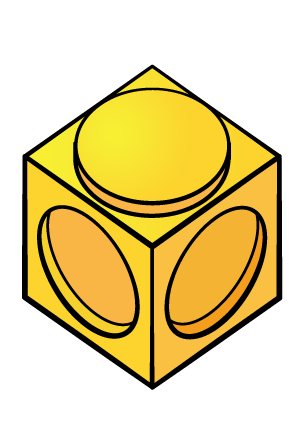 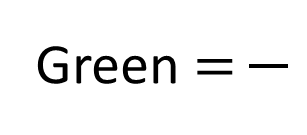 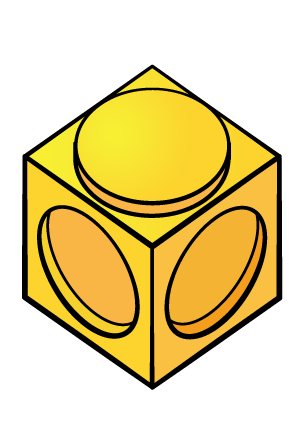 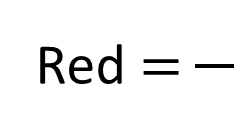 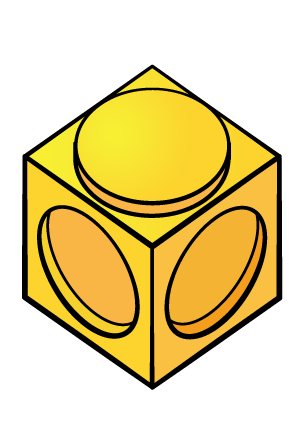 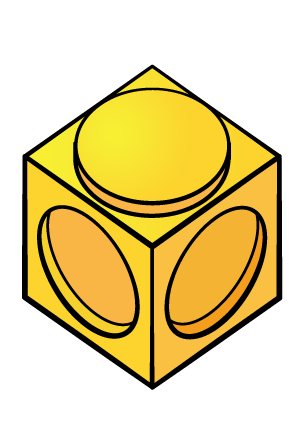 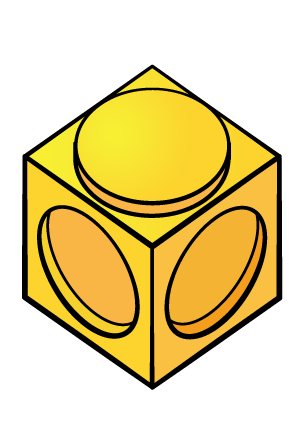 4
5
1
10
10
10
What fraction are yellow?
0
What fraction are yellow?
or 1
Have a go at questions 1 and 2.
0
or 1
1
0
Have a go at question 3.
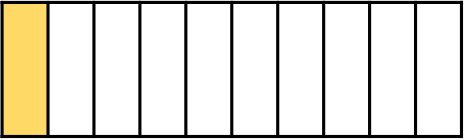 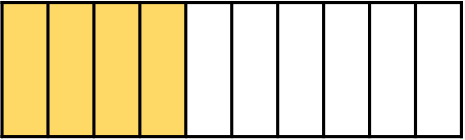 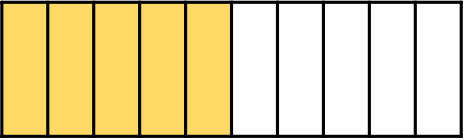 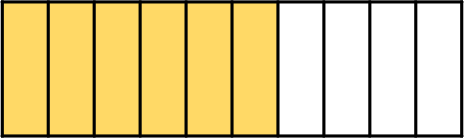 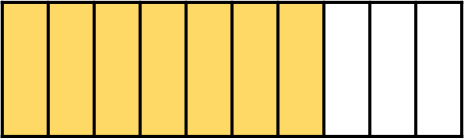 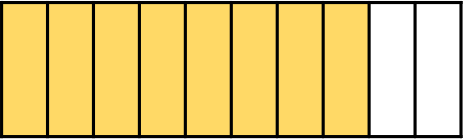 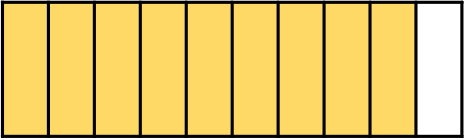 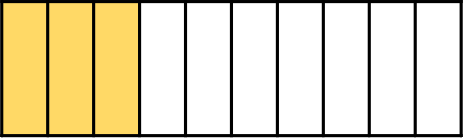 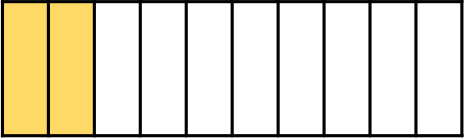 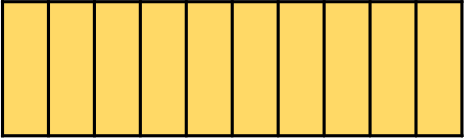 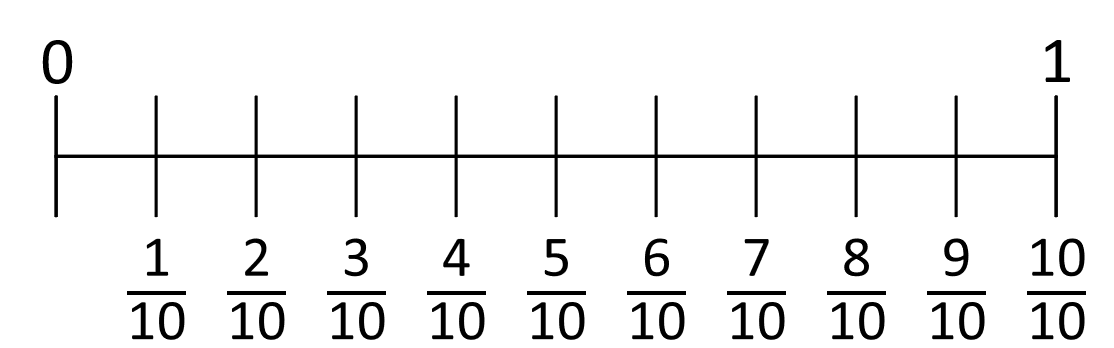 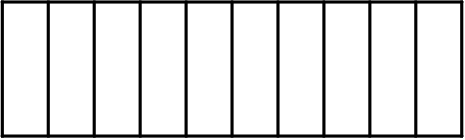 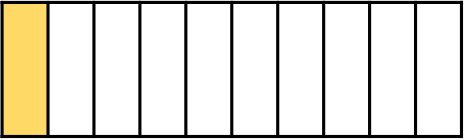 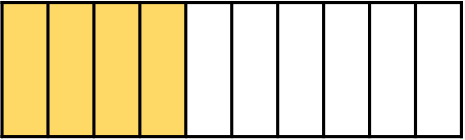 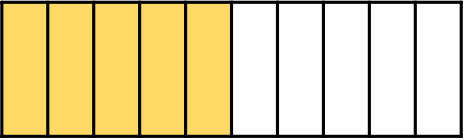 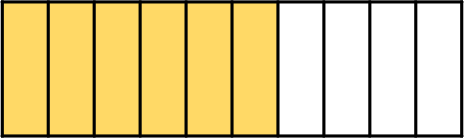 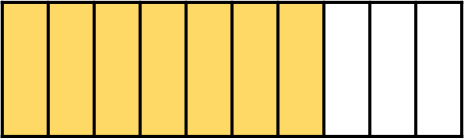 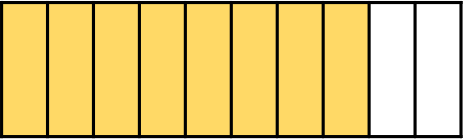 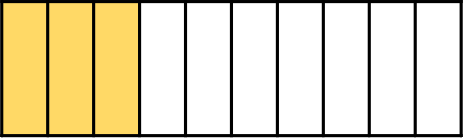 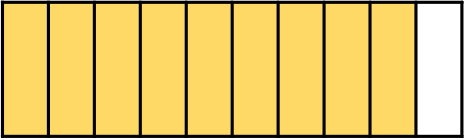 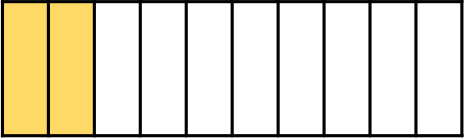 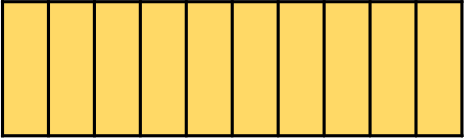 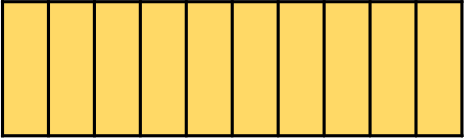 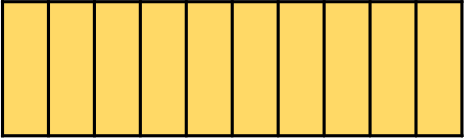 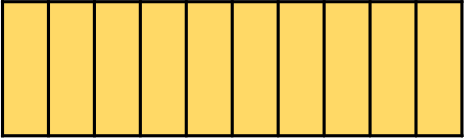 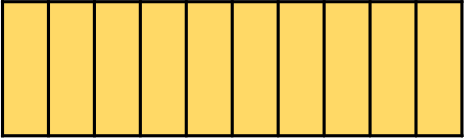 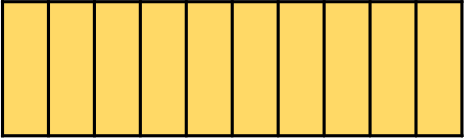 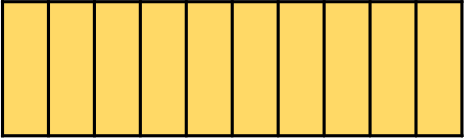 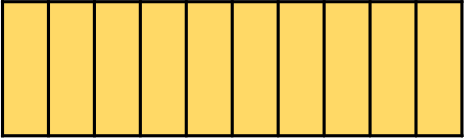 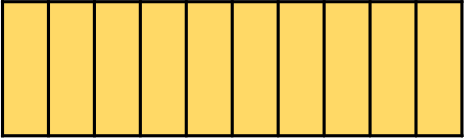 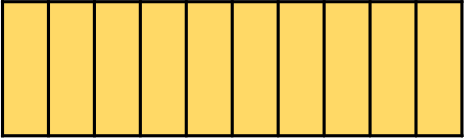 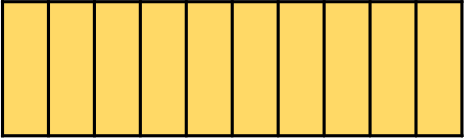 2
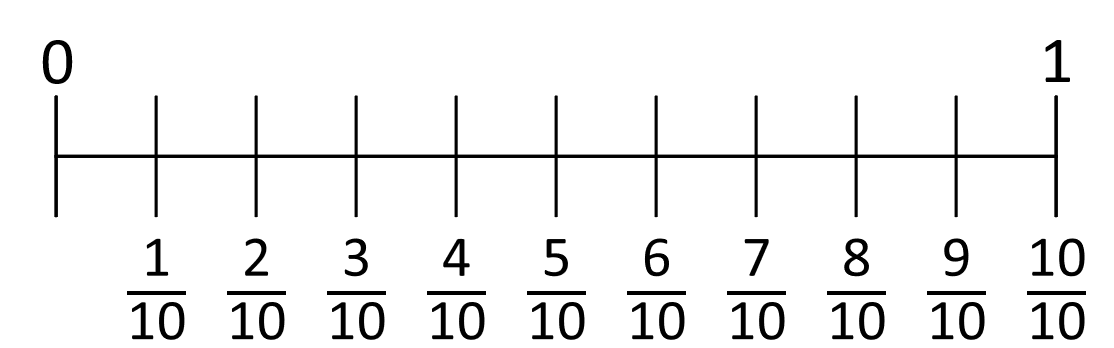 Answer questions 4 and 5.When completed try the challenge question.
Try this challenge question.
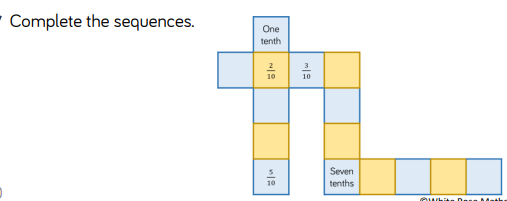